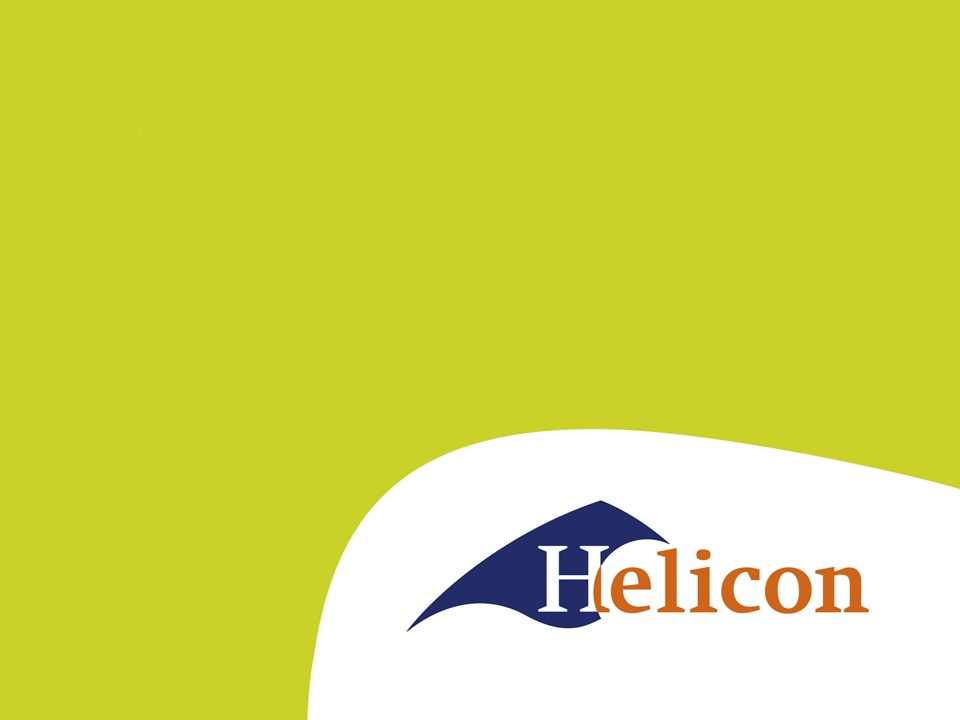 Tarief berekenen LG31 
IBS 1.3 – les 7
Planning
Vorige week
Grond toegevoegd

Deze week
Saldobegroting: overzicht
Inleiding

Volgende week:
Pasen

Na deze les nog één les.
Inleveren (digitaal) uiterlijk 19 april.
Hoever zijn we?
Verslag
Nette voorkant (automatisch)
Automatische inhoudsopgave
Paginanummers
Nette opbouw hoofdstuk(ken)
Aangepaste inhoud
3. Opbrengsten
4.1 Uitgangsmateriaal
4.2 Gewasbescherming
4.3 Bemesting
4.6 Grond
ICT kort: inhoudsopgave
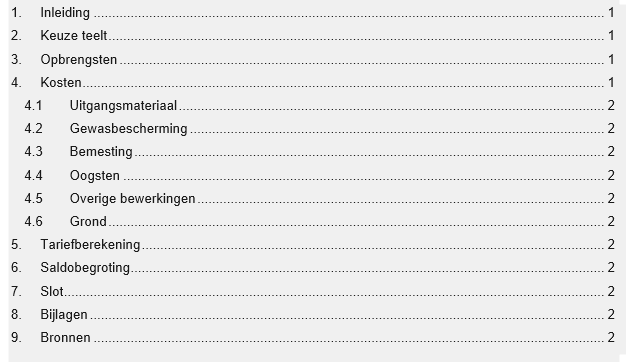 4.6 Grond
Velen van jullie hebben dit weggelaten.
Zeg hier iets over!
Ook als het eigen grond is.
Wat voor een soort grond, en de gevolgen?
Wat zijn de pachtprijzen? Waarom belangrijk?
Als je een specifiek perceel hebt, kun je nog preciezer zijn.
Verslag
Inleiding
Introduceer je onderwerp
Vertel wat je gaat onderzoeken
En hoe je dat hebt aangepakt
Uitleg bij de begroting
Verwijs naar eerdere paragrafen.
Trek conclusies uit de cijfers
Wat vind je ervan?
Vraag het saldo na
Verschil tussen jaren
Zijn er zaken die je mee moet nemen in de conclusie
Bijvoorbeeld: eigen grond of eigen materieel
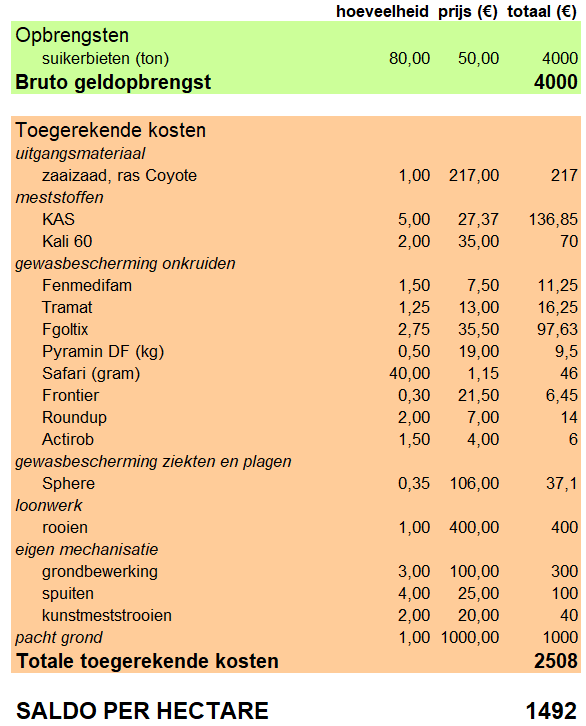 Exceloverzicht
Excel
Als je nog niet zo’n overzicht hebt: 

open Excel!
Hoever zijn we nu dus
Verslag
Nette voorkant (automatisch)
Automatische inhoudsopgave
Paginanummers
Inleiding
Nette opbouw hoofdstuk(ken)
Inhoud
3. Opbrengsten
4.1 Uitgangsmateriaal
4.2 Gewasbescherming
4.3 Bemesting
4.6 Grond
6 Saldobegroting
IBS Opdracht
Uitdelen, staat ook op Wiki

Wat moeten we nog doen?
4.6 grond
6 Saldobegroting

Inkijken gemaakte verslagen plus de beoordeling.

Na vandaag nog 2 lessen
Inleveren uiterlijk 19 april. Digitaal.
Wat gaan we deze week doen
Vullen 4.3 bemesting
Vullen 4.6 grond
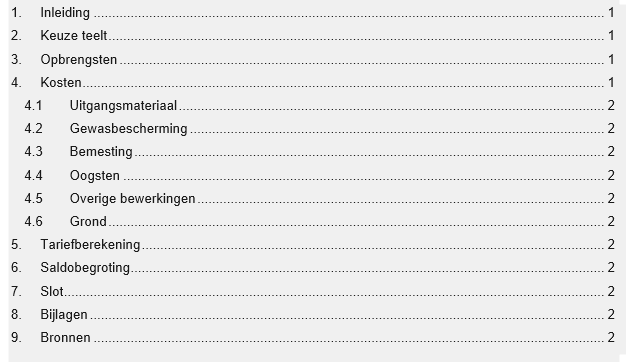 Bemesting
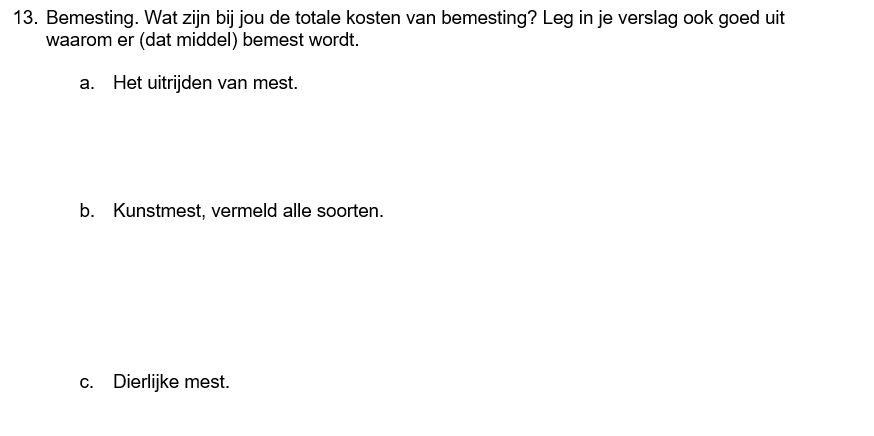 4.6 Grond
Velen van jullie hebben dit weggelaten.
Zeg hier iets over!
Ook als het eigen grond is.
Wat voor een soort grond, en de gevolgen?
Wat zijn de pachtprijzen? Waarom belangrijk?
Als je een specifiek perceel hebt, kun je nog preciezer zijn.
Hoever zijn we nu dus
Verslag
Nette voorkant (automatisch)
Automatische inhoudsopgave
Paginanummers
Nette opbouw hoofdstuk(ken)
Aangepaste inhoud
3. Opbrengsten
4.1 Uitgangsmateriaal
4.2 Gewasbescherming
4.3 Bemesting
4.6 Grond
Dat was ‘m!
Dagge bedankt zijt, da witte.